Becoming a Detective
Today’s plans
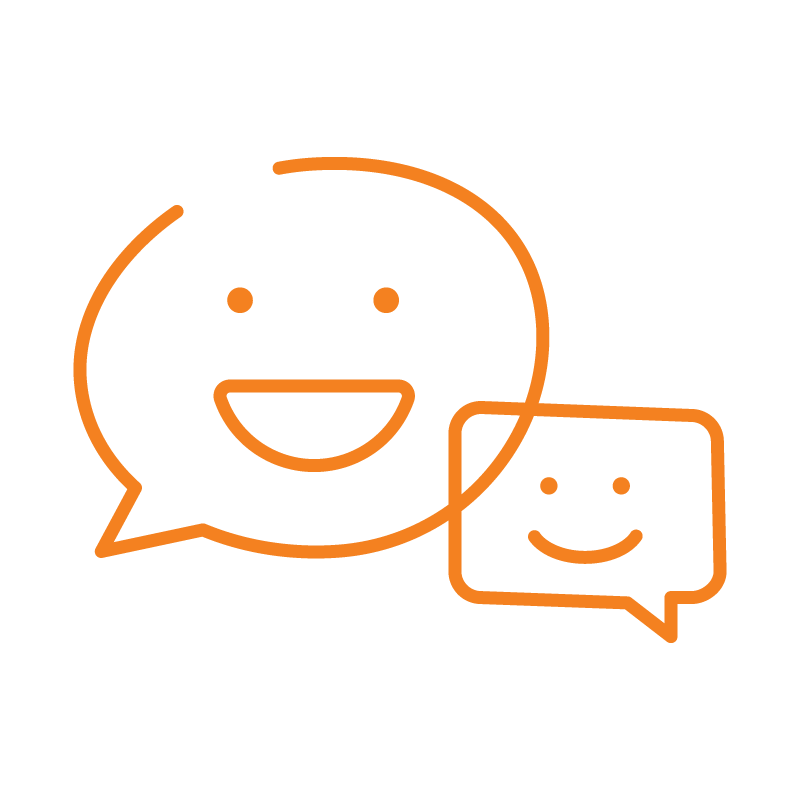 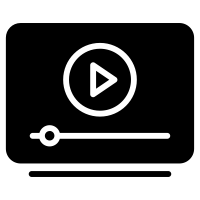 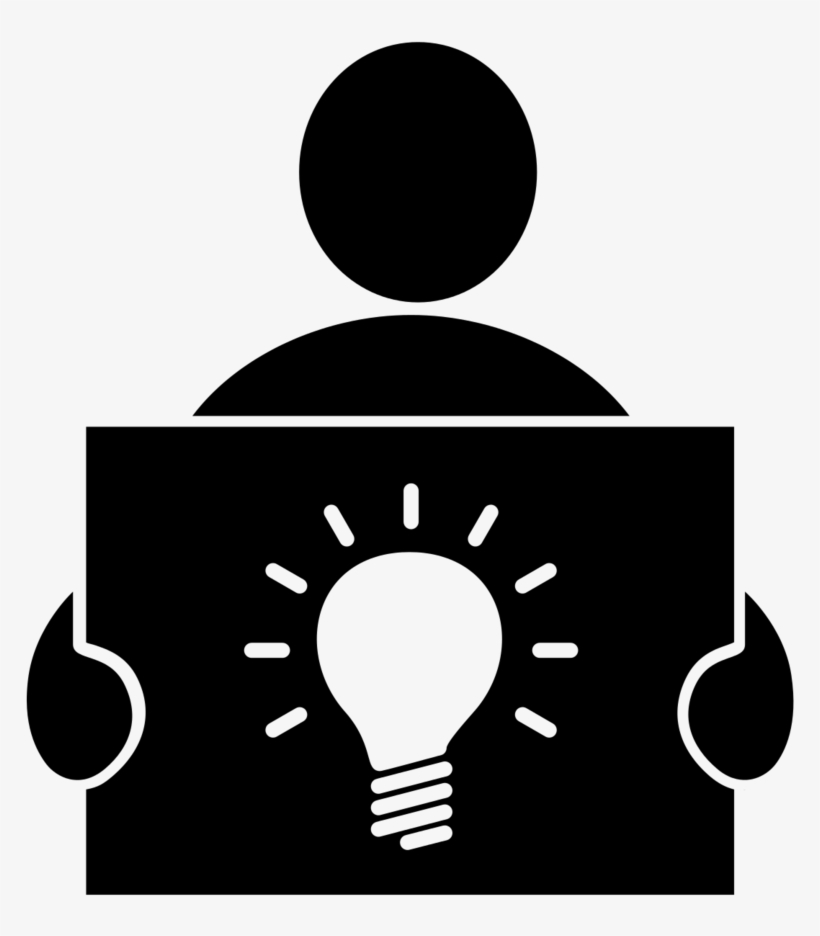 Talk			Watch videos			Do activities
What does a detective do?
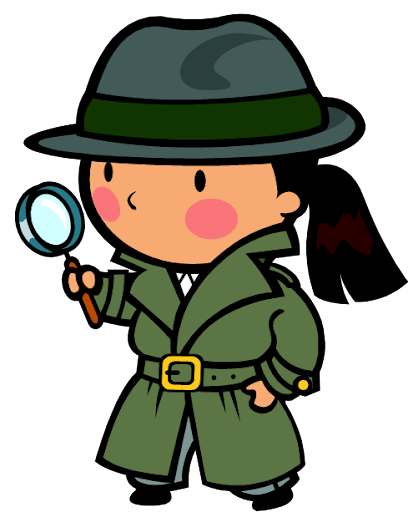 What does a detective do?
Observe people with her eyes.
Think with her brain.
Figure out people’s plans.
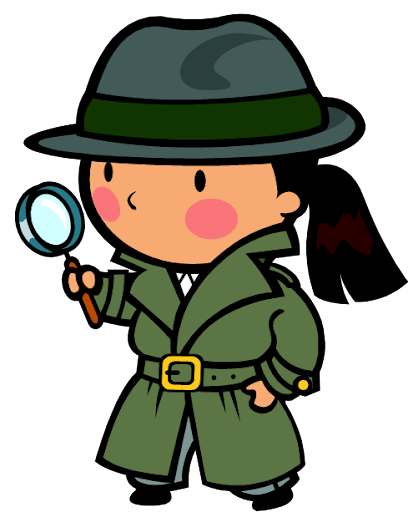 Guess people’s plans in the movies
Mulan: https://youtu.be/Ht8dxvGkuSc 
Harry Potter: https://youtu.be/1A6z7R-aaDw
What do the people feel?
What do they plan to do?
Why do you think so? What are your clues?
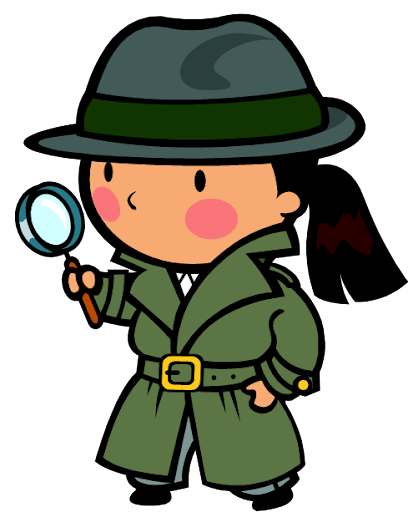 Guess my plans
What do I plan to do?
Why do you think so? What are your clues?
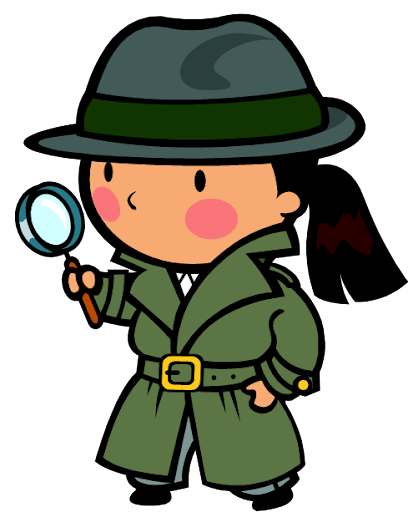 Guess your classmates’ plans
What do they plan to do?
Why do you think so? What are your clues?
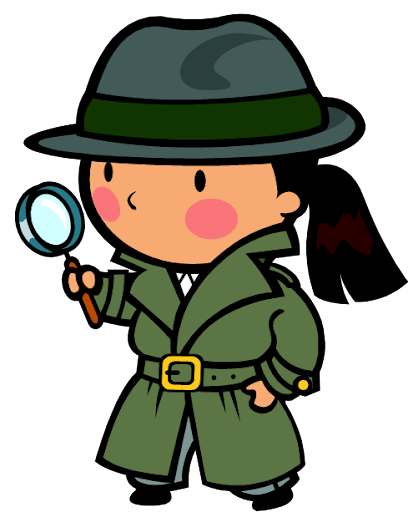 Guess others’ plans when playing
Building a snowman: https://youtu.be/XCjs7aAdNkE
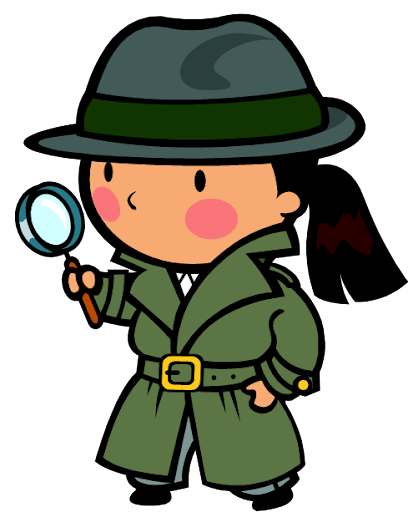 Guess others’ plans when playing
Role play